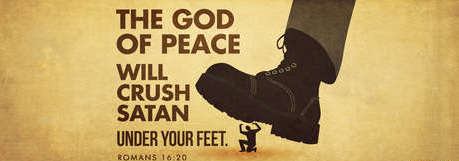 Defeating Satan & Doctrine of Christ
Romans 16:17-20
Romans 16:17-20
17 Now I urge you, brethren, note those who cause divisions and offenses, contrary to the doctrine which you learned, and avoid them. 18 For those who are such do not serve our Lord Jesus Christ, but their own belly, and by smooth words and flattering speech deceive the hearts of the simple. 19 For your obedience has become known to all. Therefore I am glad on your behalf; but I want you to be wise in what is good, and simple concerning evil. 20 And the God of peace will crush Satan under your feet shortly. The grace of our Lord Jesus Christ be with you. Amen.
Doctrinal Truth Essential to Overcome
Doctrine of Christ is the standard for our actions
2 Tim. 3:16-17 Scripture: Complete & final source of doctrine
2 Jn. 9-11  Cannot accept those not bringing this doctrine
Doctrinal error aids our defeat, not Satan’s defeat
Isa. 32:1-6  Prophet spoke of truth aiding wisdom, but error…
2 Pet. 2:1-2 Error is destructive by its nature (Jude 3-4)
2 Tim. 2:23-26  Brings one into devil’s snare & takes captive
Col. 2:8-9  Error is of human origin & deprives us of fullness
We must maintain allegiance to doctrinal of Christ
1 Tim. 1:18-20  “…prophecies which led the way” (ASV)
2 Tim. 1:13  “Hold fast the pattern of sound words…”
2 Tim. 2:14-19  Truth edifies saints & gives solid foundation
Crushing devil as individual & church requires doctrinal truth